Azo Compounds
What are azo compounds?
Contain the -N=N- group.
Where R and R’ are arene groups more stable than alkyl groups.
Azo group is stabilised by becoming part of extended delocalised system.
Result of a coupling reaction between a diazonium salt and a coupling agent.
R-N=N-R'
Azo group
N+N         Cl-
Diazonium salts
Only stable salts are aromatic - not particularly stable.
Lose -N+N as N2(g)
Electron rich benzene ring stabilises the -N+N  group but decomposition occurs above about 5oC.
Add cold soln. sodium nitrite (NaNO2) to arylamine soln. In dilute acid below 5oC.
Diazotisation.
Prepare fresh and use immediately.
+ HNO2 + H+ 
N+N + 2 H2O
NH2
How the salt is made.
Acid reacts with sodium nitrite to form unstable nitrous acid.
NaNO2 (aq) + HCl (aq) HNO2 (aq) + NaCl (aq)
Nitrous acid reacts with the arylamine.
phenylamine
benzenediazonium ion
Diazo coupling reactions
A diazonium salt reacts with another compound containing a benzene ring called a coupling agent.
Diazonium salt acts as an electrophile - reacts with benzene ring of coupling agent.
Coloured precipitate of azo compound immediately forms.
Important use as dyes.
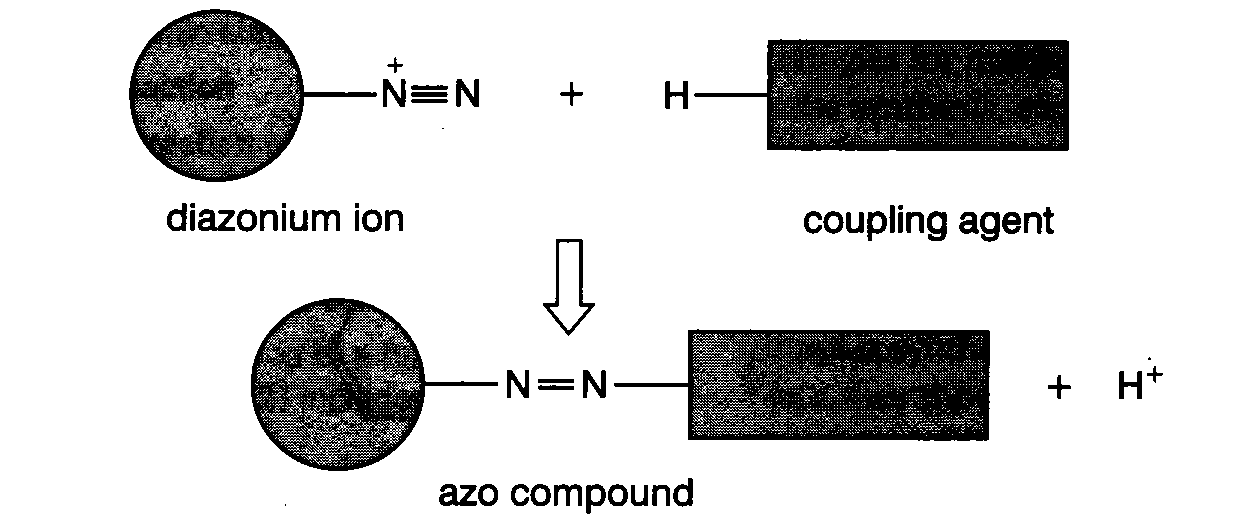 Coupling with phenols
Benzenediazonium salt and alkaline phenol gives a yellow orange azo compound
Benzenediazonium salt and alkaline naphthalen-2-ol gives a red azo compound.
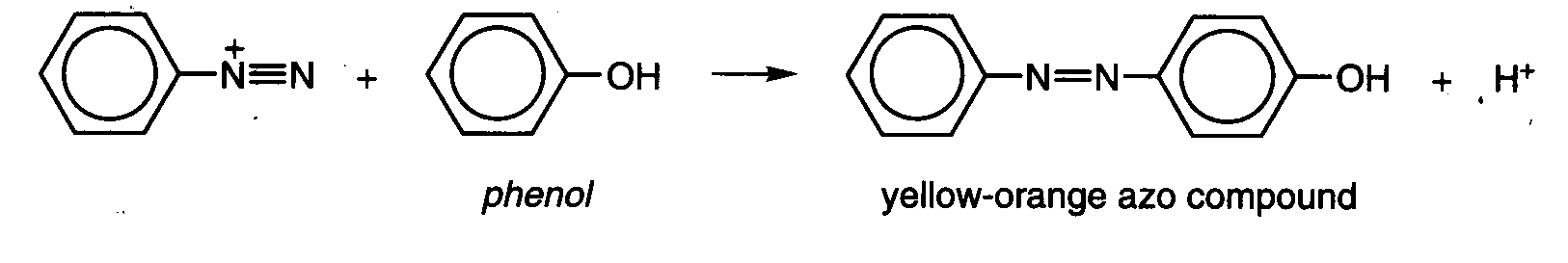 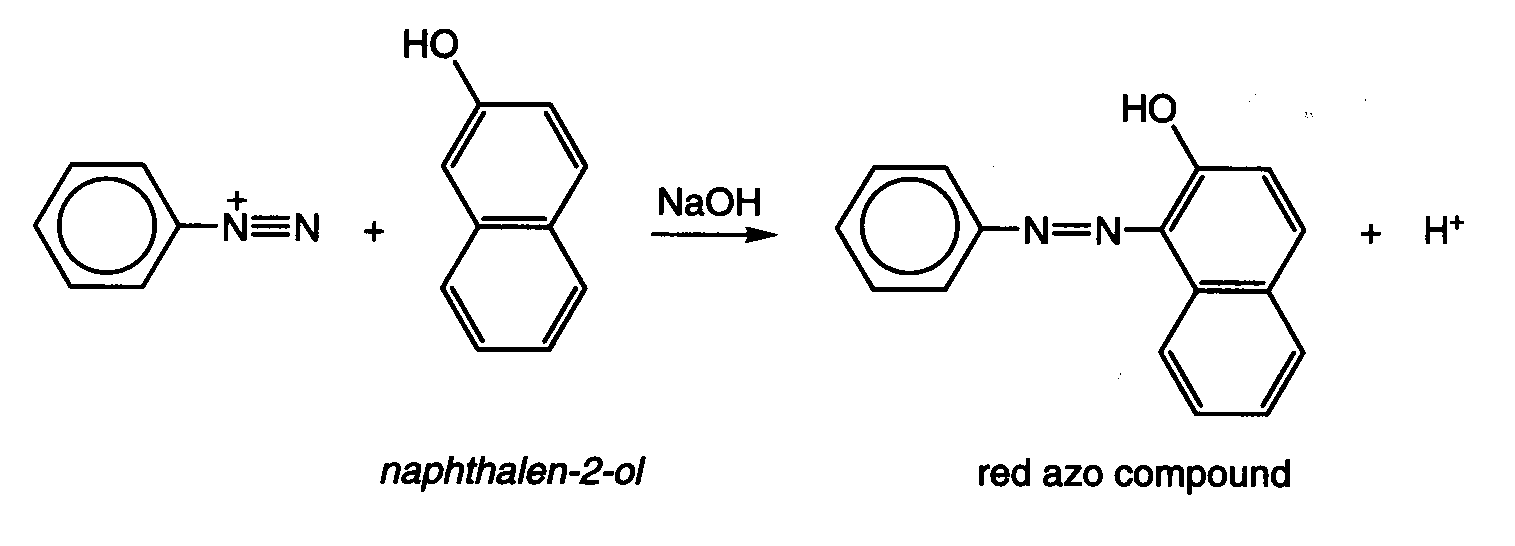 Coupling with amines
Diazonium salts couple with arylamines.
Benzenediazonium salt and phenylamine gives a yellow azo compound.
Use different diazonium salts and coupling agents to make different colours.
Azo compounds are stable so dyes do not fade.
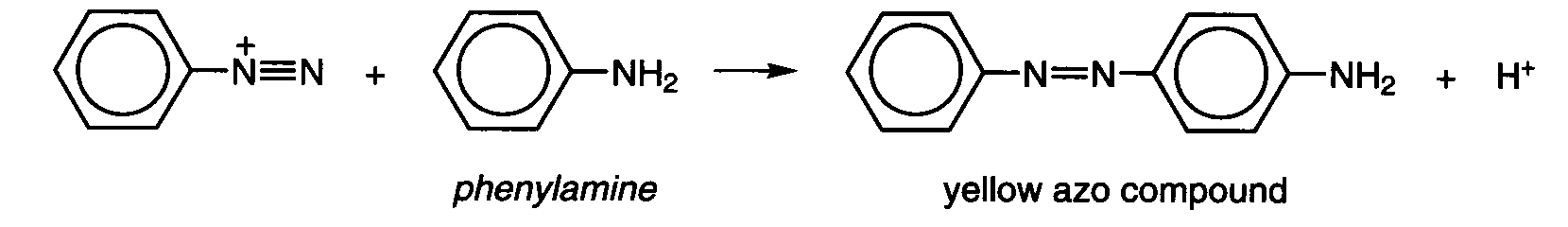 This powerpoint was kindly donated to www.worldofteaching.com




http://www.worldofteaching.com is home to over a thousand powerpoints submitted by teachers. This is a completely free site and requires no registration. Please visit and I hope it will help in your teaching.